ФОТОМАТЕРИАЛЫучастковой избирательной комиссии избирательного участка № 34-05 для участия в краевом конкурсе на лучшее оборудование помещения для голосования при проведении выборов в единый день голосования 11 сентября 2022 года
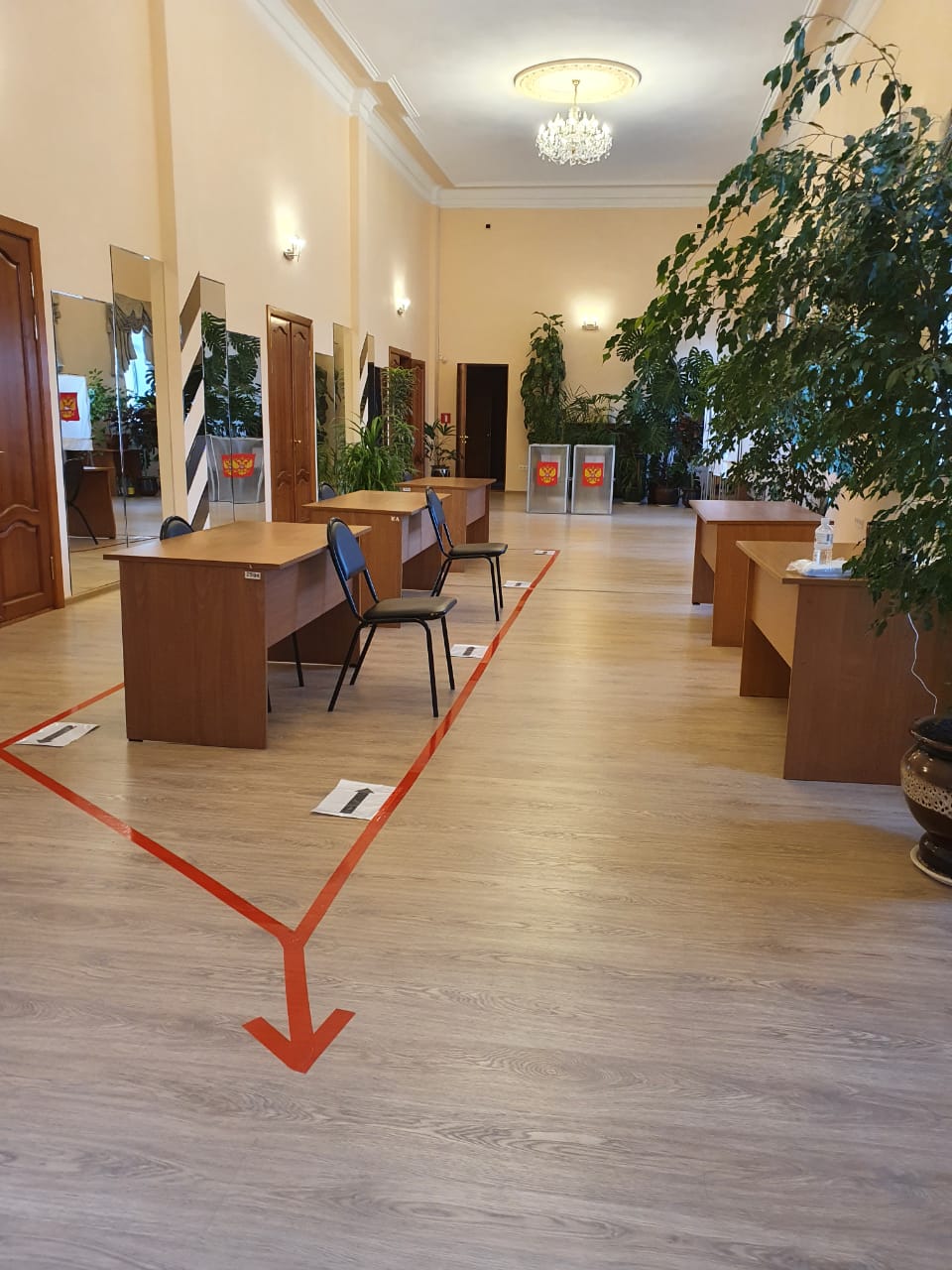 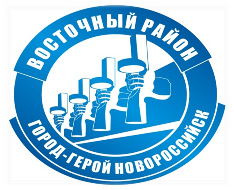 Помещение для голосования избирательного участка № 34-05
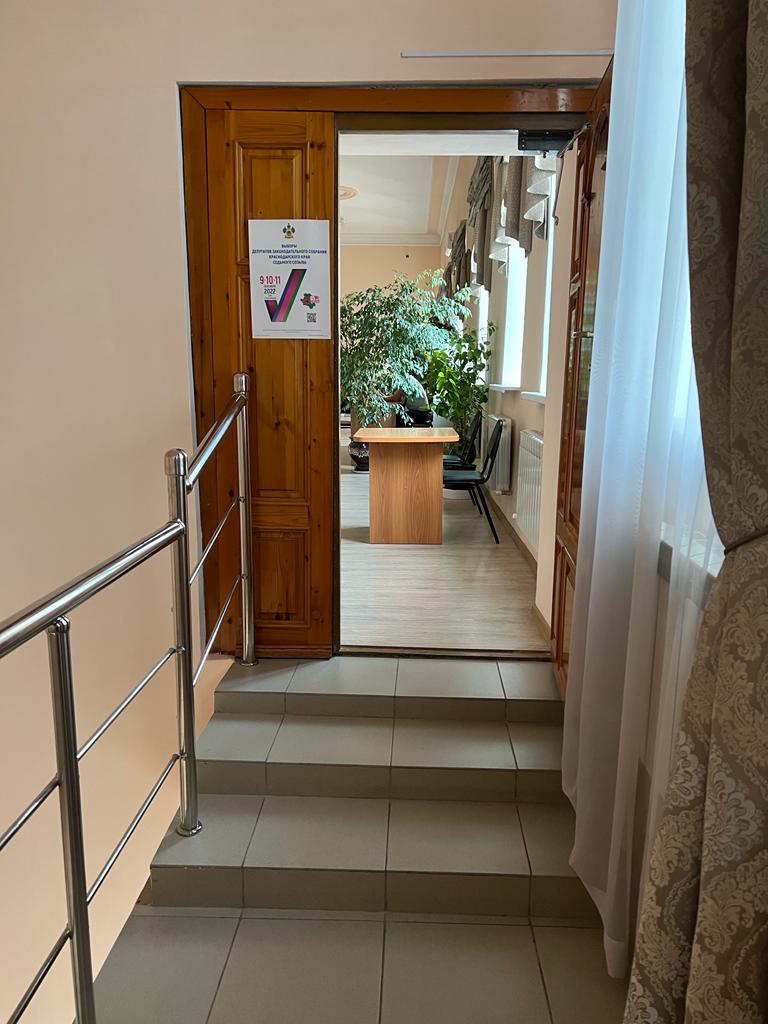 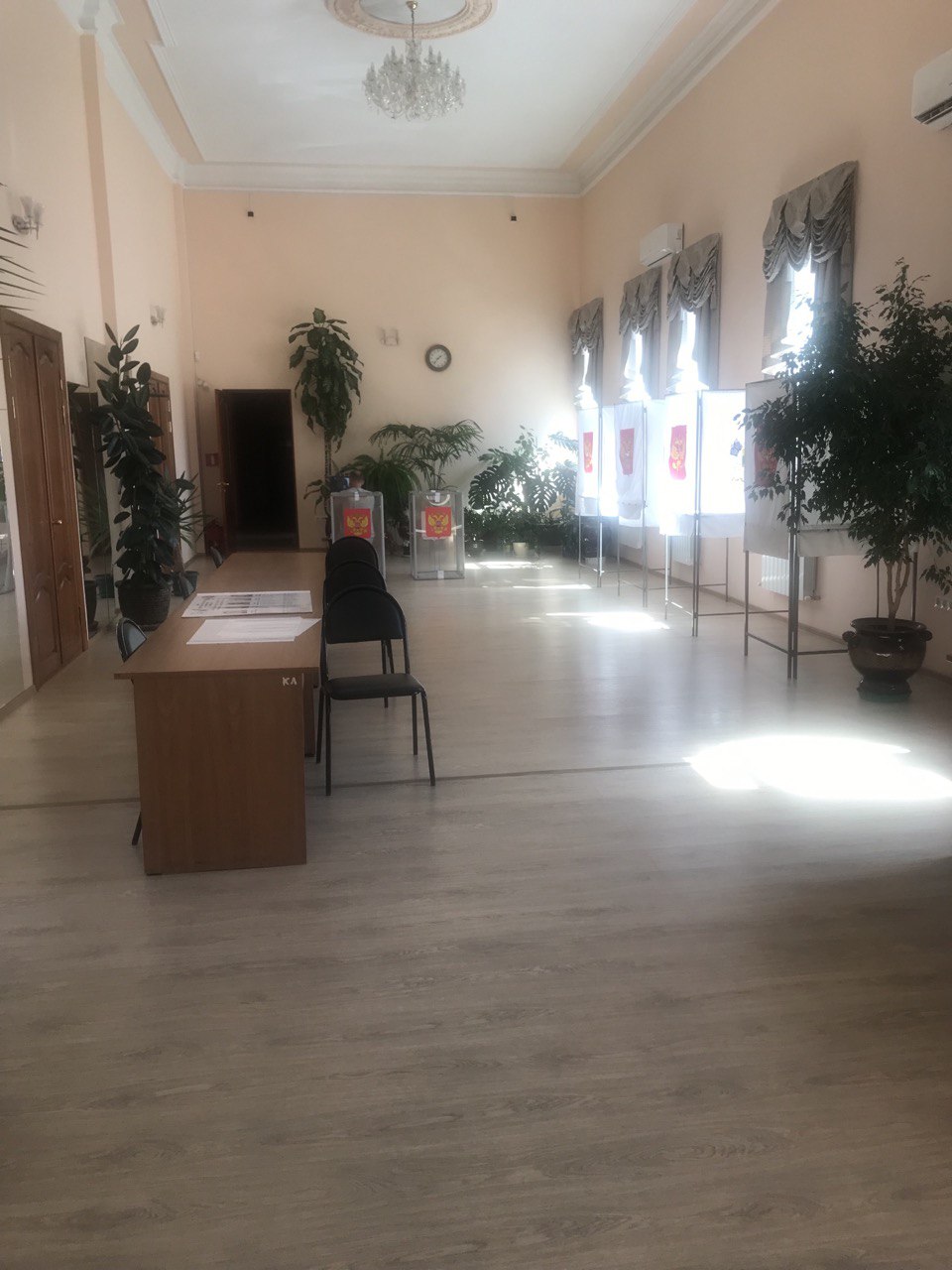 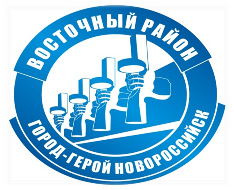 Оснащенность избирательного участка
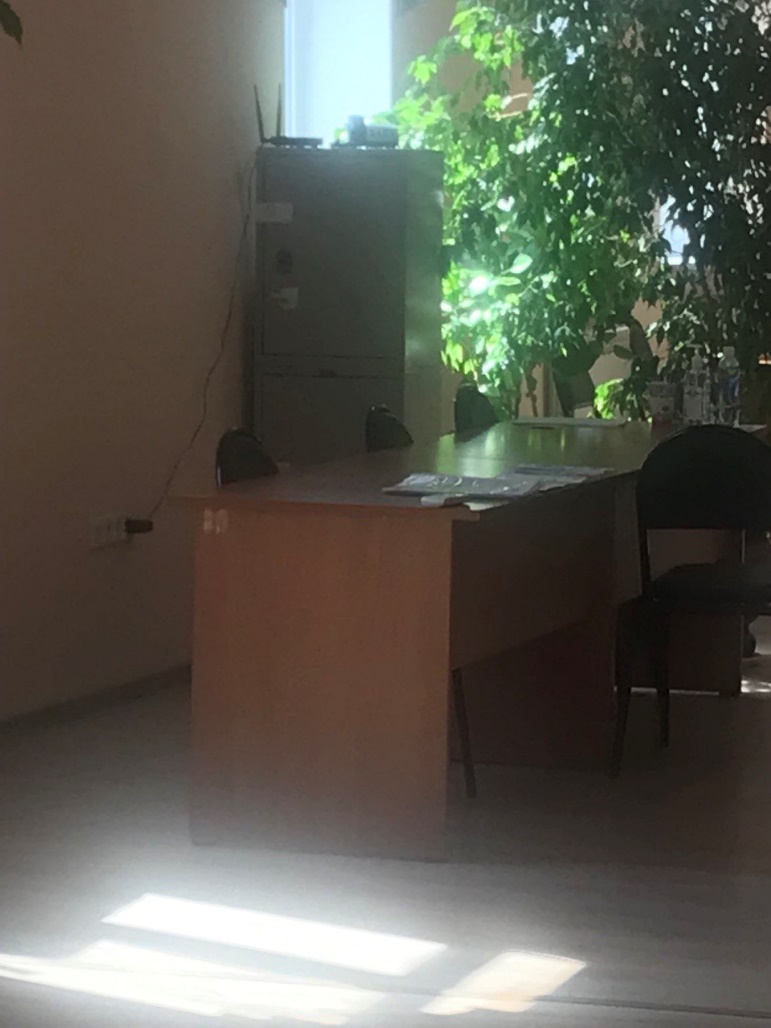 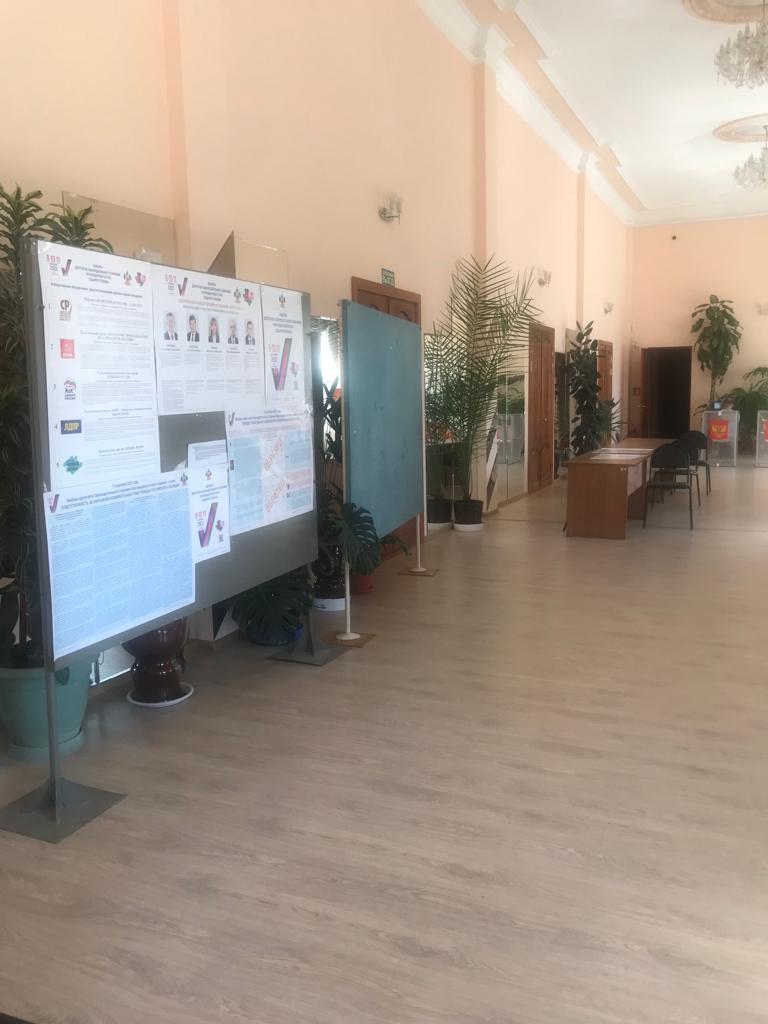 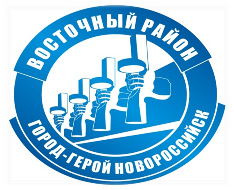 Оснащенность избирательного участка технологическим оборудованием
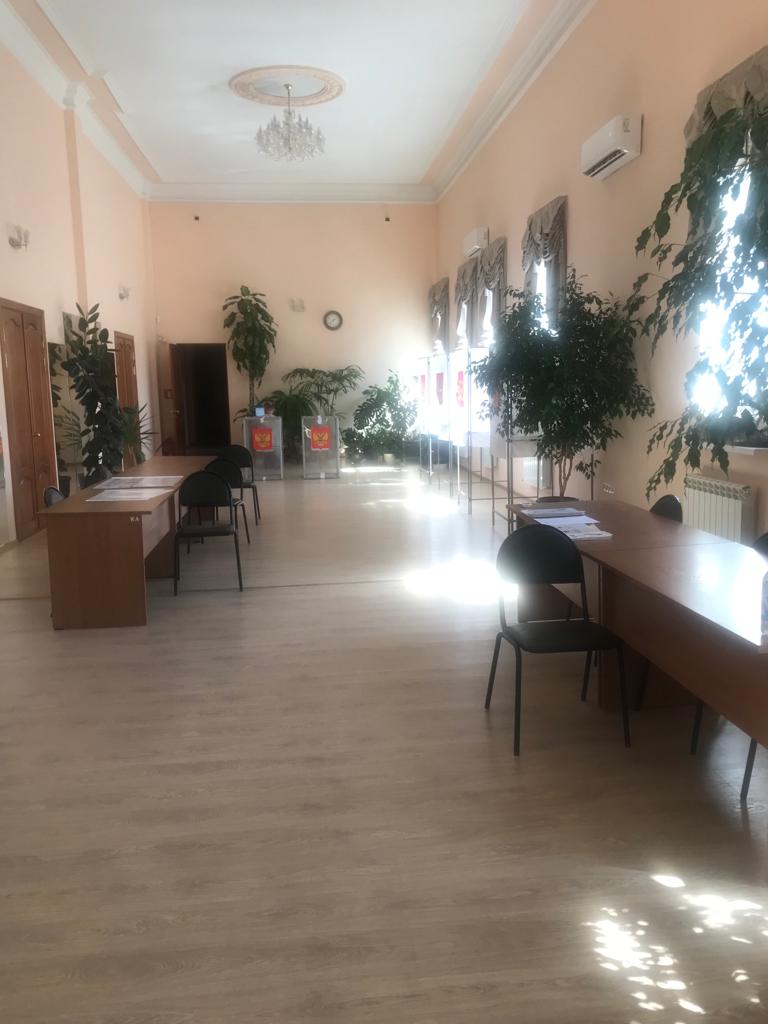 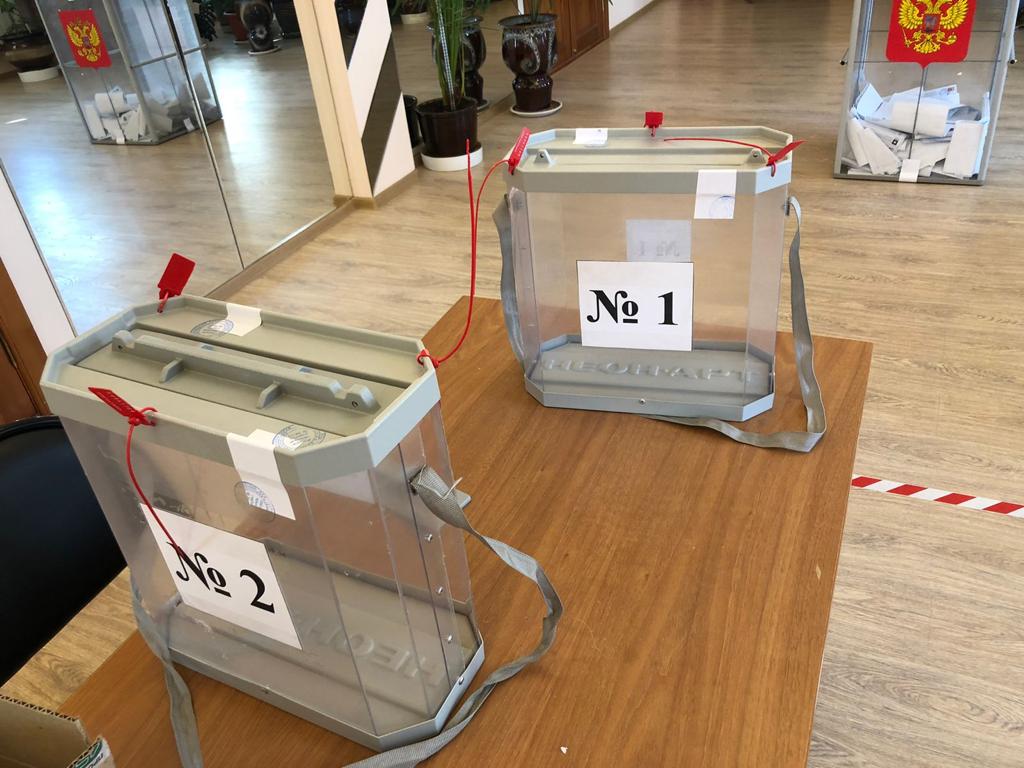 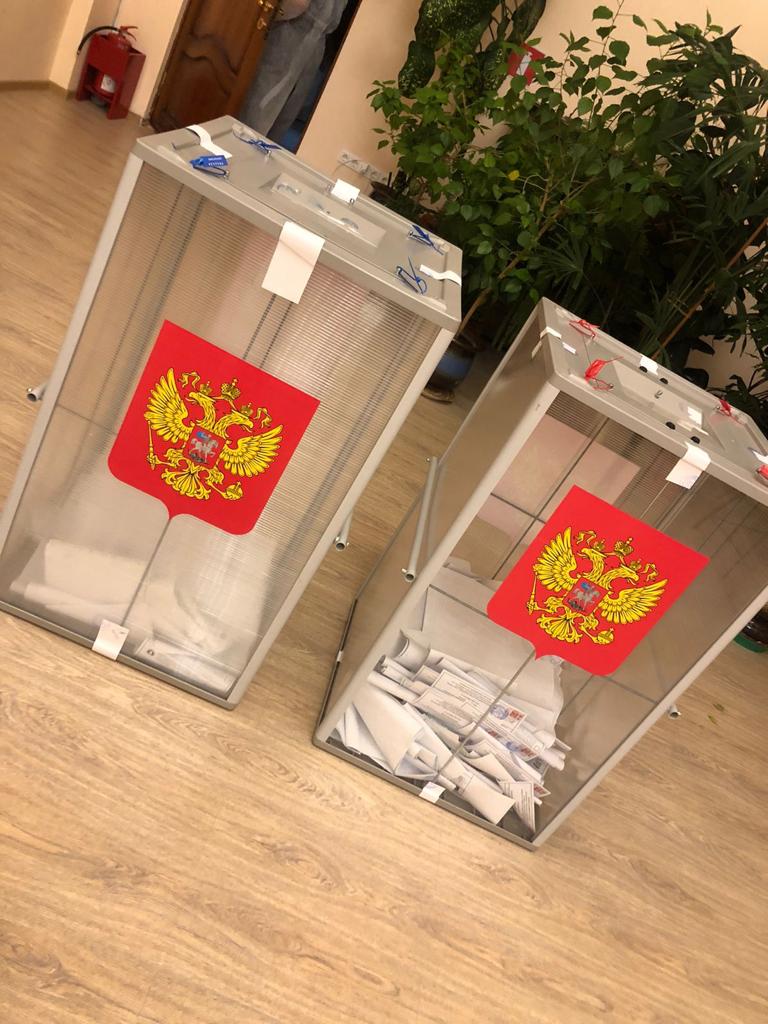 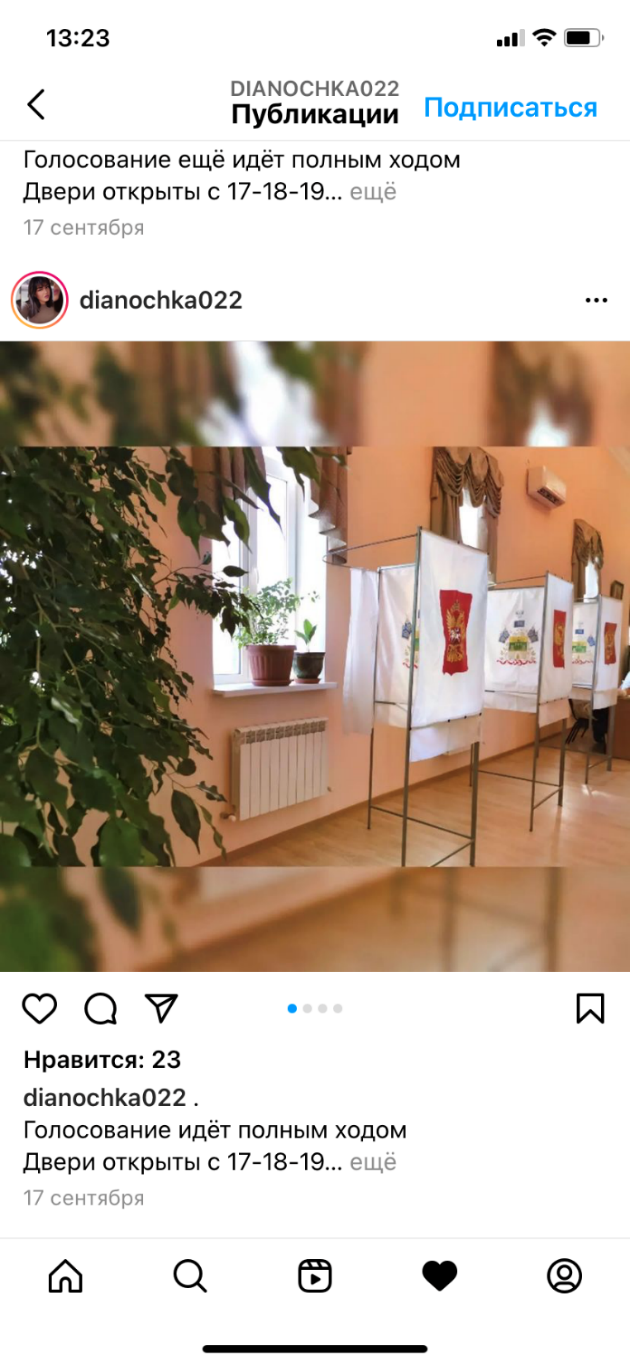 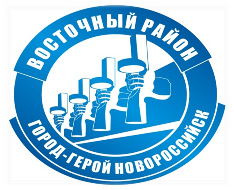 Организация голосования в помещении для голосования
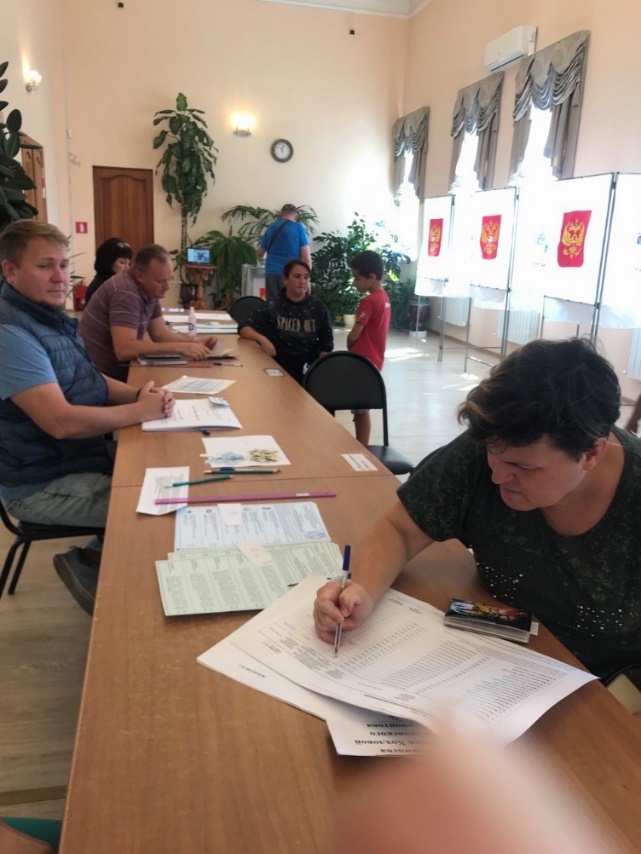 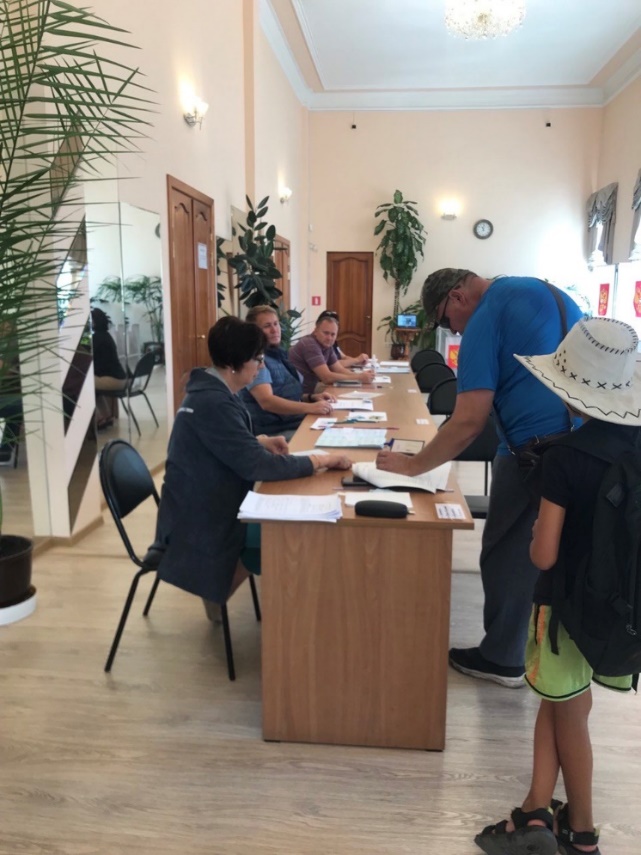 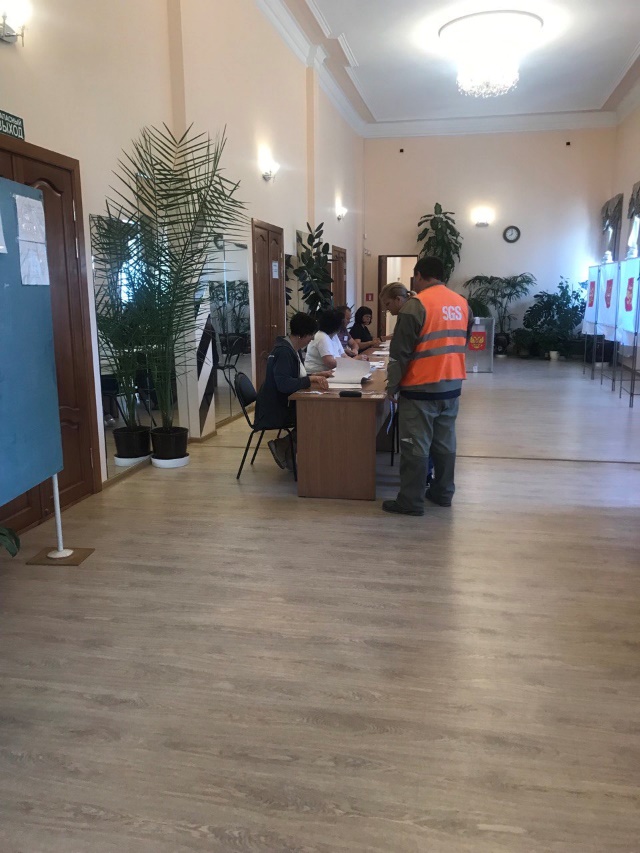 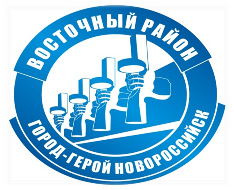 Вручение памятных сувениров пожилым избирателям
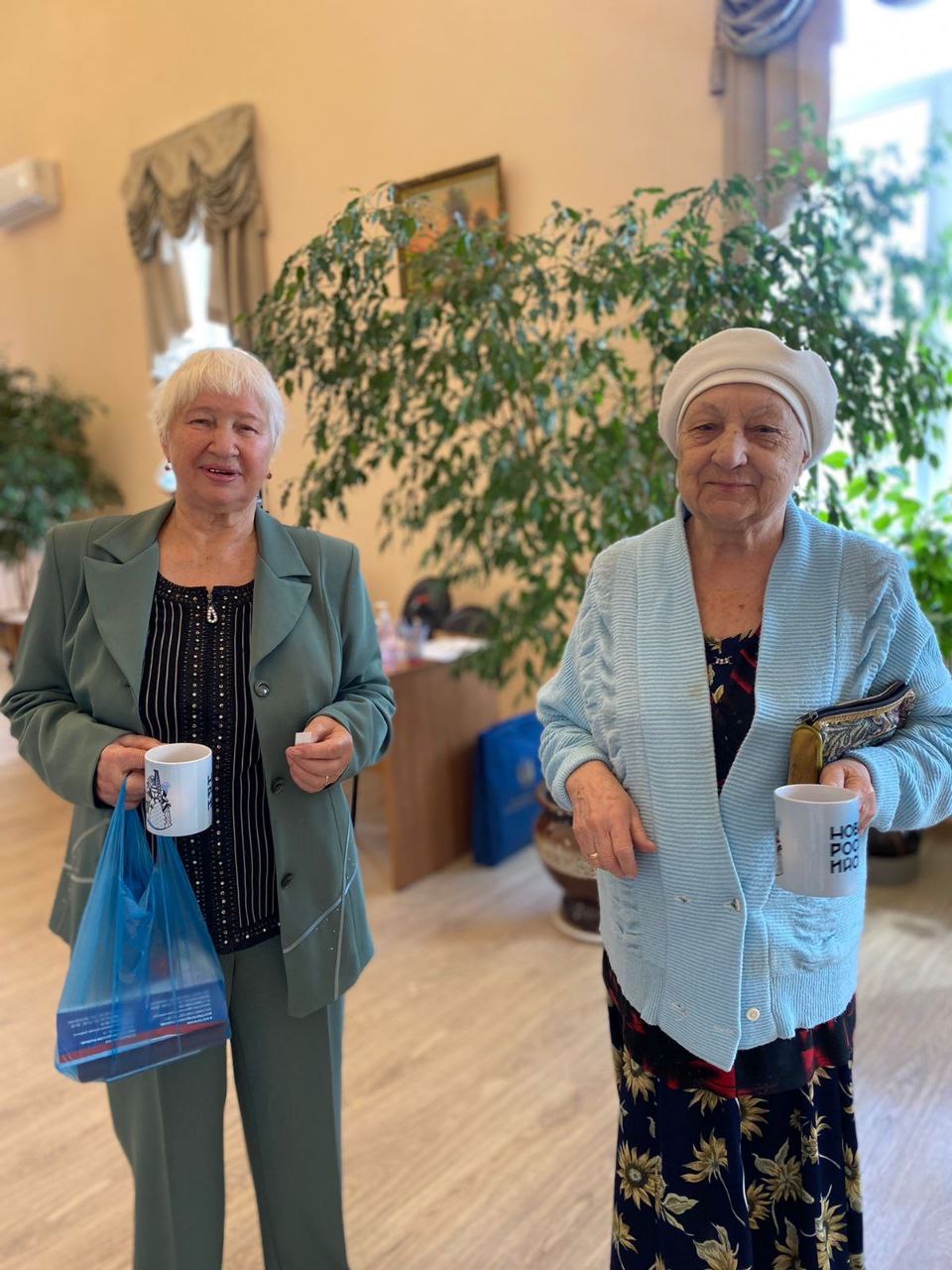 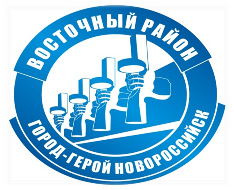 Организация голосования вне помещения для голосования
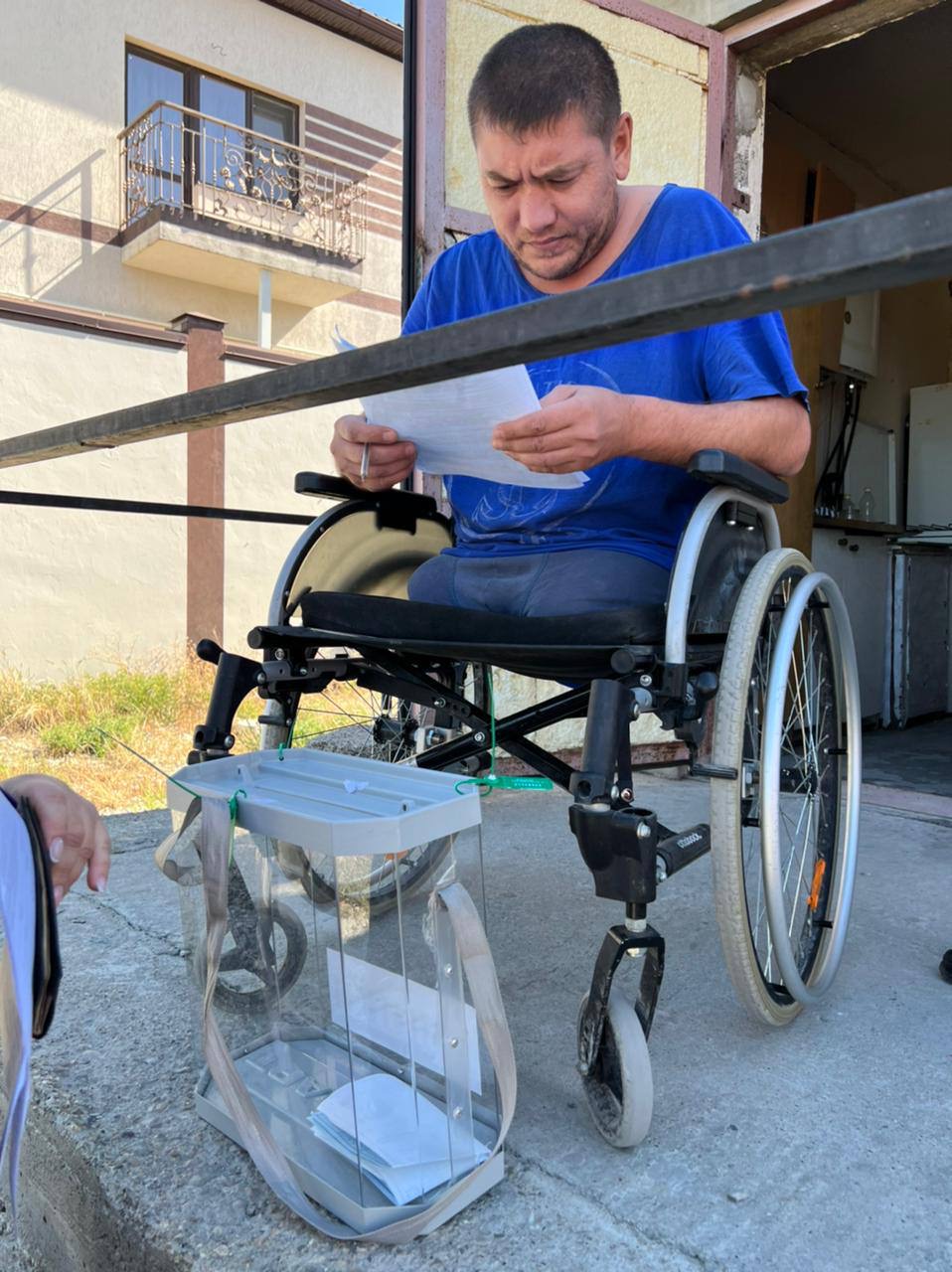 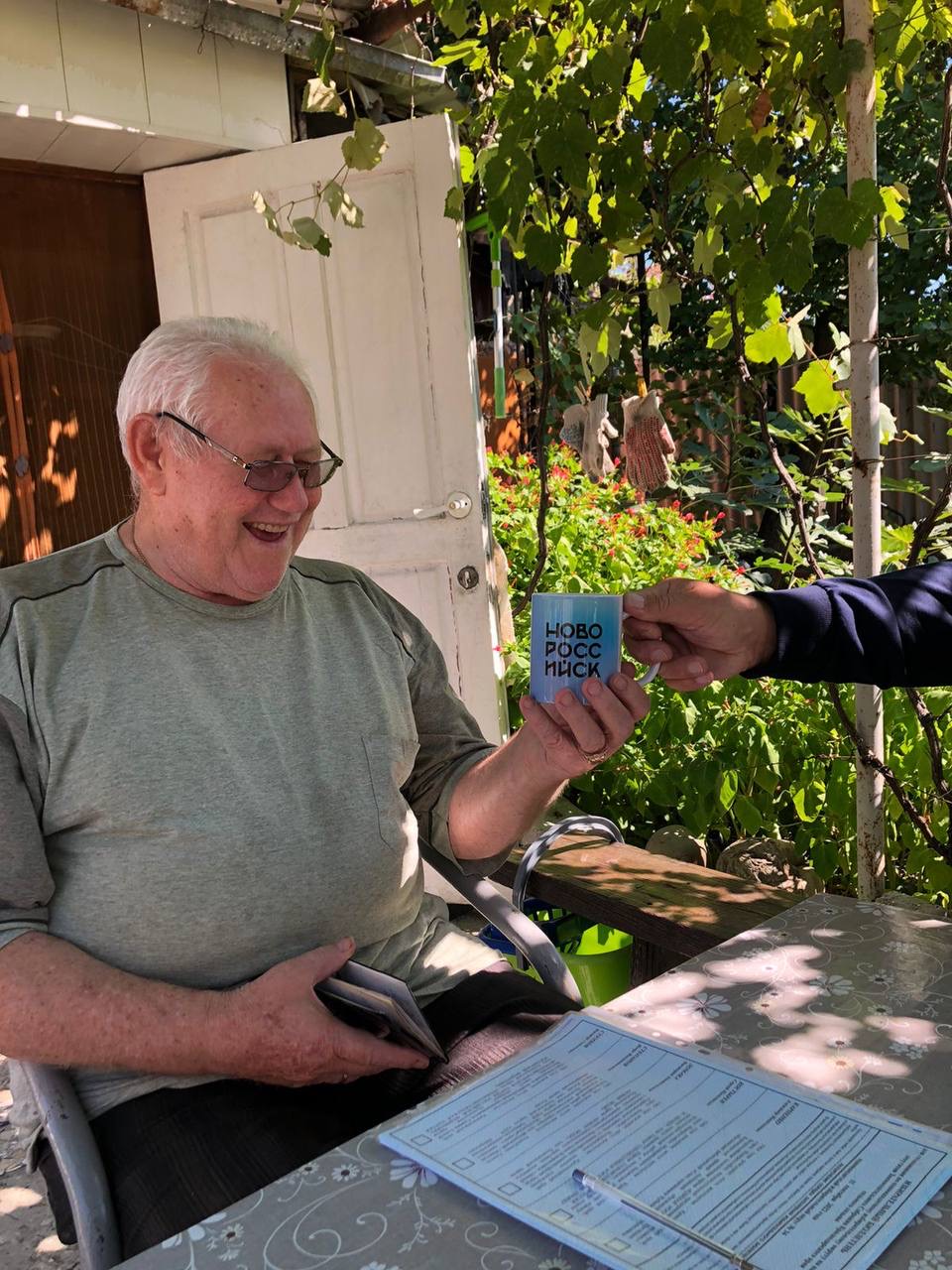 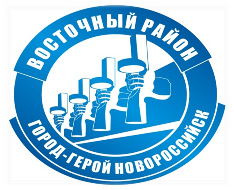 Организация голосования вне помещения для голосования
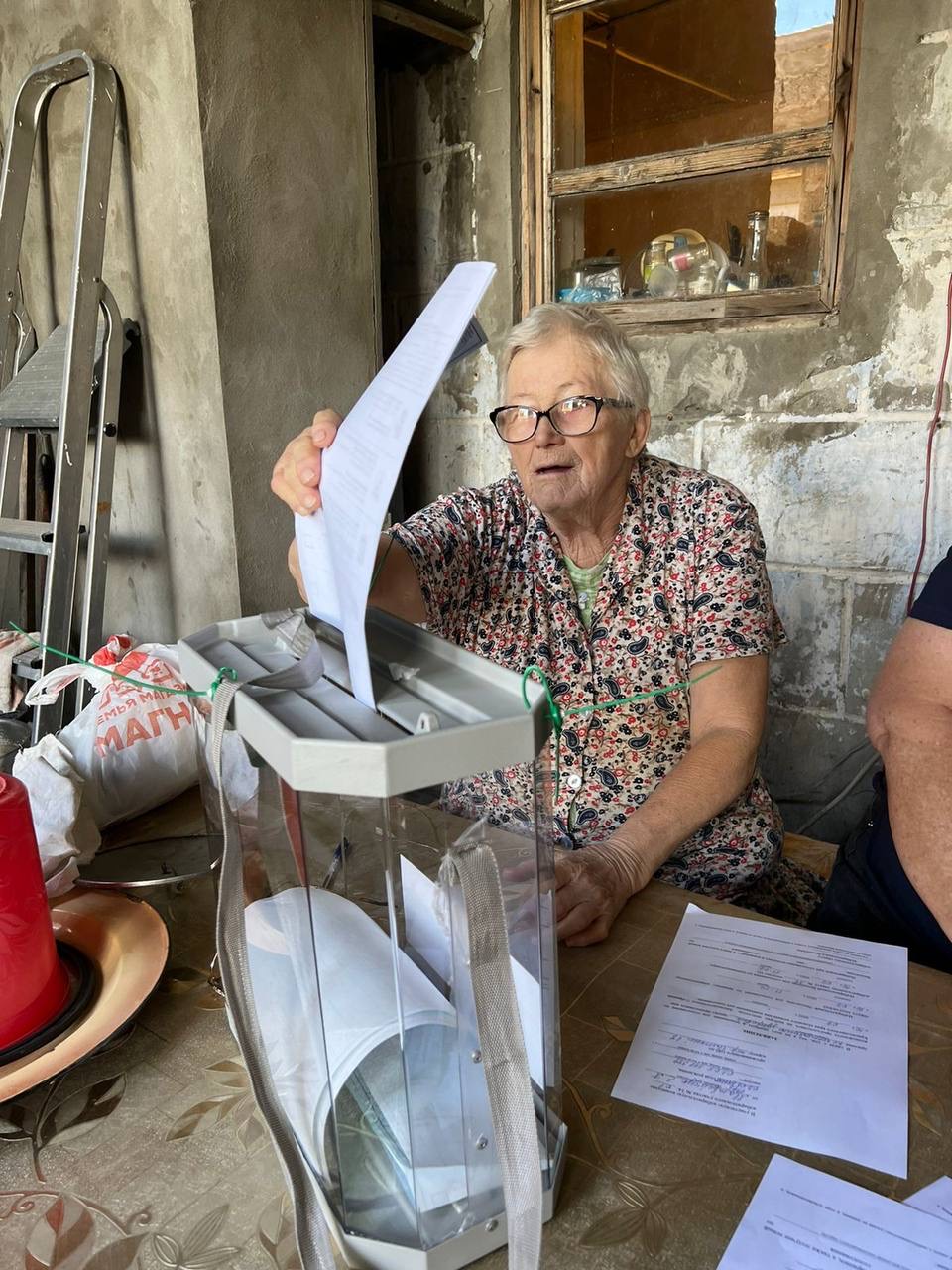 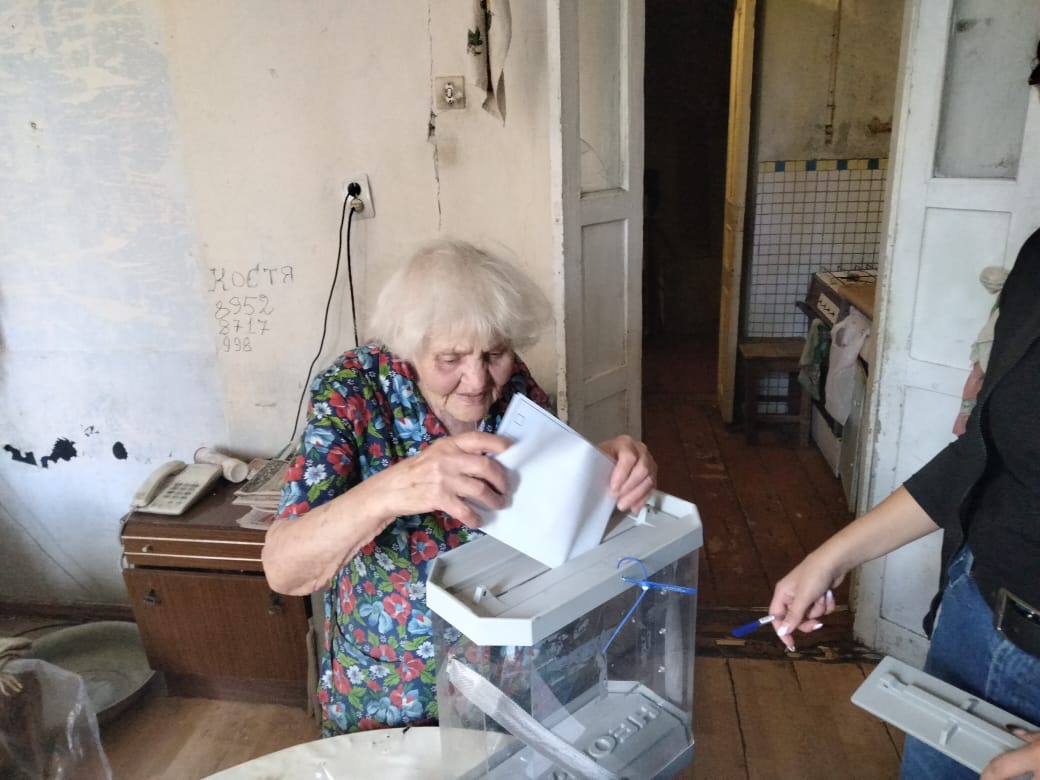 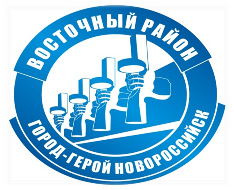